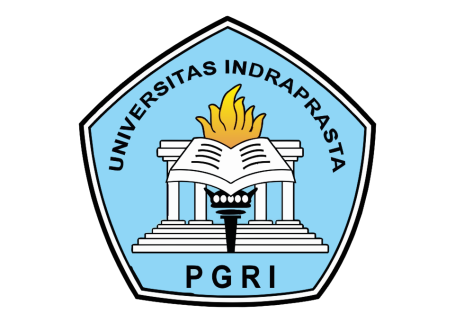 PROGRAM STUDI TEKNIK INFORMATIKA
FAKULTAS TEKNIK DAN ILMU KOMPUTER
UNIVERSITAS INDRAPRASTA PGRI
SEMESTER GENAP TAHUN AJARAN 2020/ 2021
MK:PK43F614 – Penulisan Ilmiah
Tatap Muka ke-7 KUTIPAN
Dosen Koordinator		:  Zetty Karyati, S.S., M.Pd.
Tim Penyusun		:  Endang Sulistyaniningsih, M.Pd.
			   Noor Komari Pratiwi, M.Pd.
			   Rahmawati, S.Pd.I., M.Pd.
			   Rini Sriyanti, M.Pd.
			   Retna Ningsih, M.Pd.
			   Ayu Megawati, M.Pd.
			   Nia Damayanti, M.Pd.
			   Rina Marlia, M.Pd.
			   Anggun Citra Dini Dwi Puspitasari, M.Pd.
			   Randi Ramliyana, M.Pd.
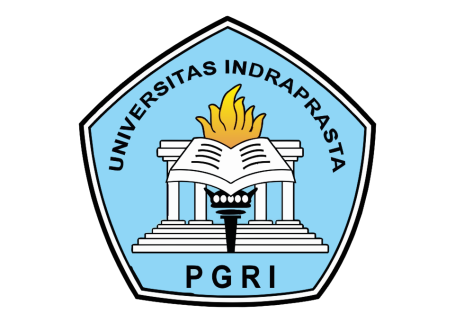 Capaian Pembelajaran Mingguan Mata Kuliah (Sub-CPMK):
Sub-CPMK ke-7
Mahasiswa dapat memahami kutipan serta dapat melaksanakan praktik pembuatan kutipan . (CP-KMA7)
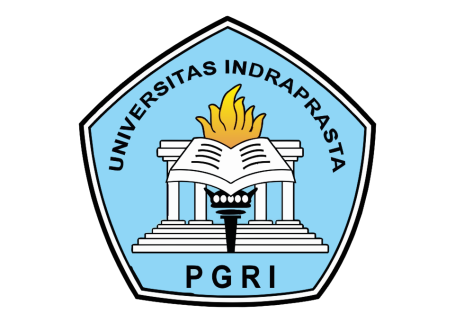 Materi Tatap Muka Ketujuh 
Kutipan
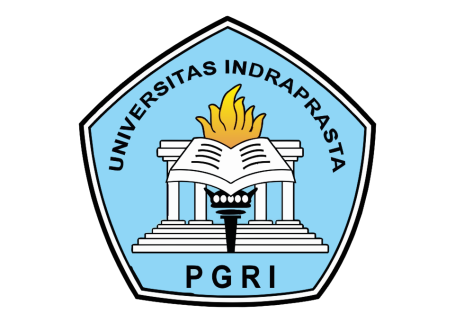 Dalam Bab Kerangka Teoritis, seorang penulis akan melakukan sintesis, langkah terakhir dalam penyusunan bab itu. Dalam karya ilmiah, sintesis merupakan rangkuman berbagai rujukan yang disesuaikan dengan kebutuhan penelitian si penulis. Sintesis dibangun berdasarkan kutipan-kutipan yang dikumpulkan oleh penulis dan pemahamannya atas kutipan tersebut. 
KUTIPAN
            	Kutipan adalah bagian dari pernyataan, pendapat, buah pikiran,     	definisi, rumusan, atau hasil penelitian dari penulis lain atau 	penulis sendiri yang telah terdokumentasi. Kutipan akan dibahas 	dan ditelaah berkaitan dengan materi penulisan. Kutipan dari 	pendapat berbagai tokoh merupakan esensi dalam penulisan 	sintesis.
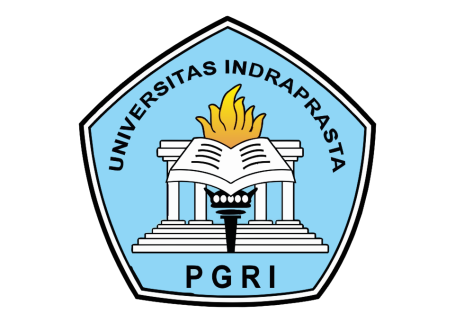 Menurut Keraf (1997), walaupun kutipan atas pendapat seorang ahli itu diperkenankan, tidaklah berarti bahwa keseluruhan sebuah tulisan dapat terdiri atas kutipan-kutipan. Garis besar kerangka karangan serta kesimpulan yang dibuat harus merupakan pendapat penulis sendiri. Kutipan hanya berfungsi sebagai bahan bukti untuk menunjang pendapat penulis.

Penggunaan Kutipan memiliki beberapa tujuan.
	1. Untuk menegaskan isi uraian.
	2. Untuk membuktikan kebenaran dari sebuah pernyataan yang dibuat oleh penulis.
	3. Untuk memperlihatkan kepada pembaca materi dan teori yang digunakan penulis.
	4. Untuk mengkaji interprestasi penulis terhadap bahan kutipan yang digunakan.
	5. Untuk menunjukkan bagian atau aspek topik yang dibahas.
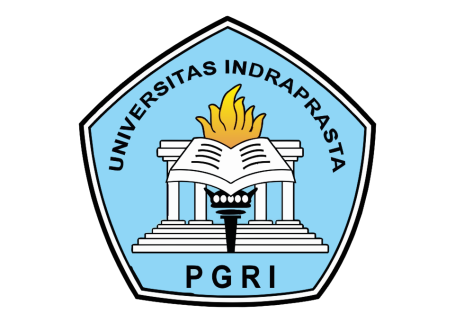 Ada beberapa cara mengutip yang dapat diterapkan secara bervariasi dalam tulisan. Jenis kutipan itu adalah sebagai berikut.
Kutipan Langsung 
	a. Kutipan Langsung Pendek
		@ diintegrasi langsung dengan teks
		@ diberi berjarak antarbaris sama dengan teks
		@ diapit tanpa kutip
		@ disebut sumber rujukan
	b. Kutipan Langsung Panjang
		@ dipisahlan dari teks dengan spasi (jarak antarbaris) lebih dari teks.
		@ diberi jarak rapat antarbaris dalam kutipan.
		@ boleh diapit tanpa kutip, boleh juga tidak.
		@ disebut sumber rujukan.
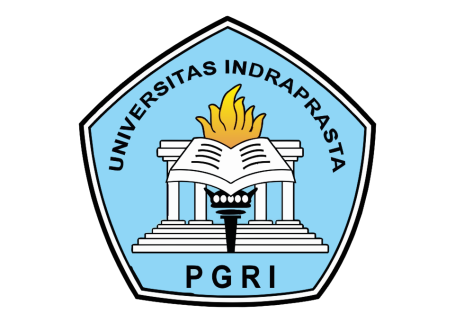 2. Kutipan Tidak Langsung     @ diintegrasi langsung dengan teks.     @ diberi berjarak antarbaris sama dengan teks.     @ tidak diapit tanda kutip.     @ disebut sumber rujukan
3. Kutipan pada Catatan Kaki (Footnotes)
	@ selalu diberi jarak spasi rapat.
	@ dimasukkan dalam tanda kutip.
	@ Dikutip tepat sebagaimana teks aslinya.
	@ diberi berkarak antarbaris sama dengan teks.
	@ tidak diapit tanda kutip
	@ disebut sumber rujukan.
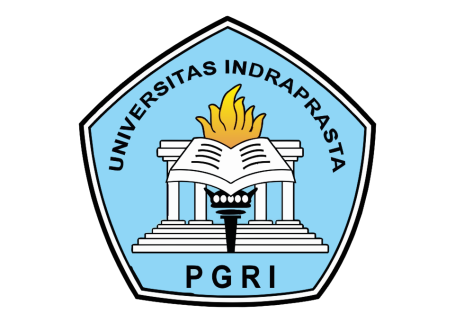 4. Kutipan atas Ucapan Lisan     @ meminta persetujuan dari sumber.     @ mencatat tanggal dan peristiwa tempat ujaran  itu diucapkan.     @ menyebut dengan jelas sumbernya.     @ menuliskan kutipan secara langsung atau tidak langsung pada catatan kaki.